Highter Education Seminar [Tanja Angleitner]
a) Rename de Iniciative 
b) Find new Schools willing to organize it 

AEHT Webinars [Sanne Huygens & Ana Paula]

Last Tuesday of January 30 January 2024
Focus on learnig innovation 

Last Tuesday of March 26 March 2024
Focus on Turism trends and furure challenges 

Last Tuesday of Septembrer 24, 25 & 26 of September 2024
Focus on competions presentation 

Academic Program [Sanne Huygens & Ana Paula]
a) During Annual Conference in Riga

Masterclasses [Marcus Halgren & Rober Bosma ]
a) During Annual Conference in Riga
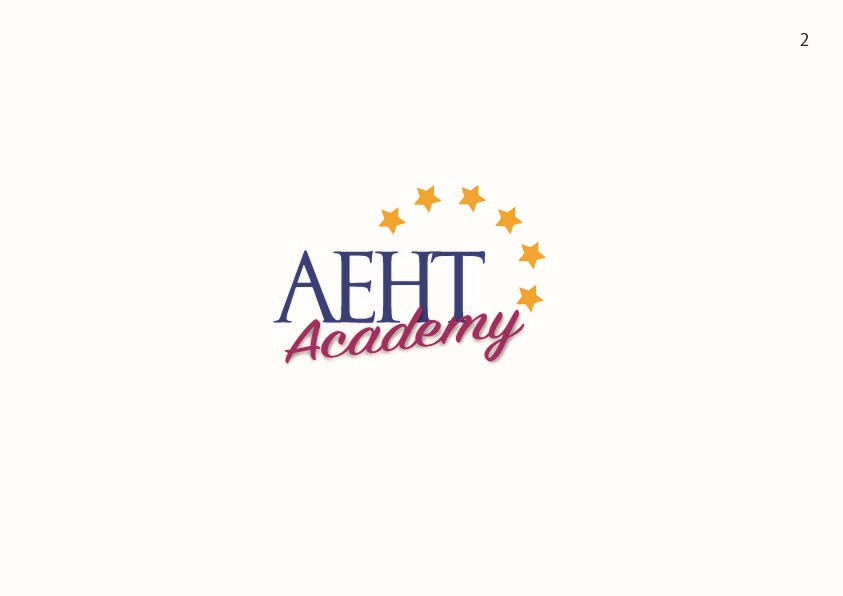 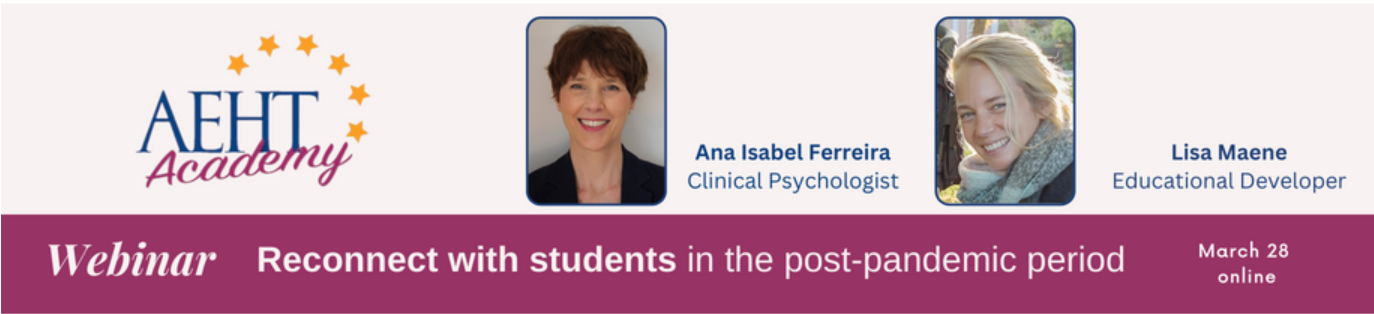 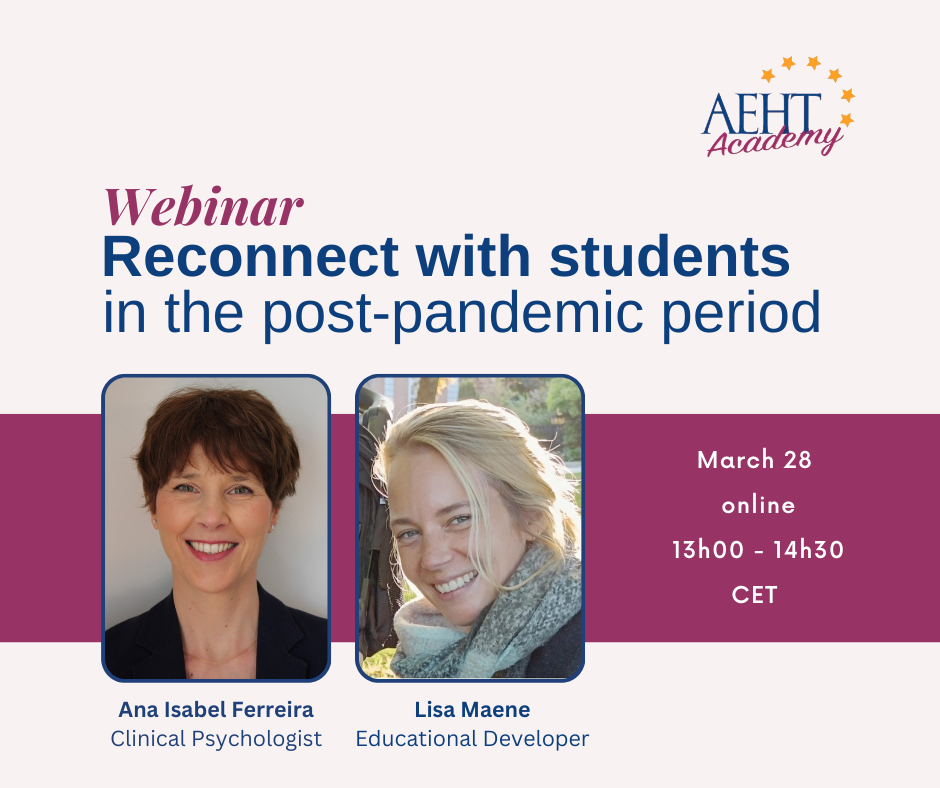 Webinar Reconnect with students in the post-pandemic period  -
Mrs Ana Isabel Ferreira, Clinical Psychologist
Mrs Lisa Maene, Educational Developer
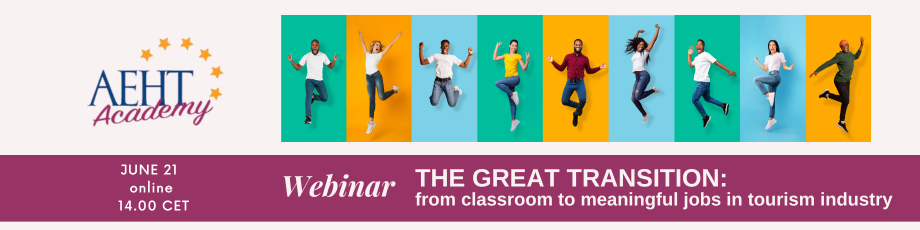 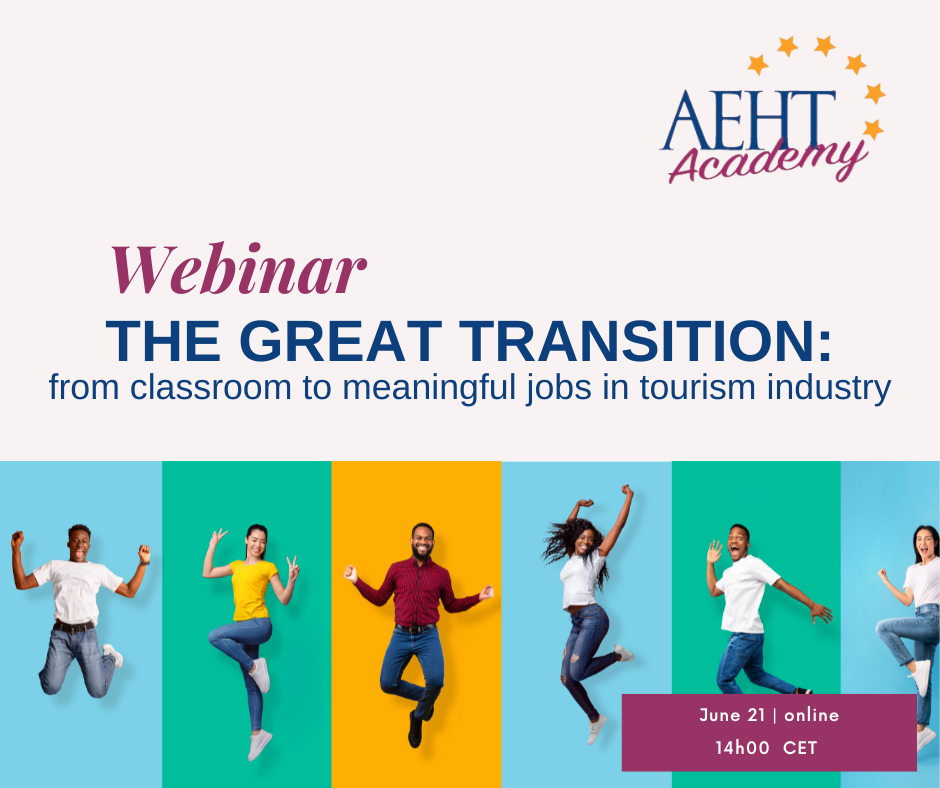 Webinar: The Great Transition: from classroom to meaningful jobs in tourism industry
Mr Hugo Francisco
Mr. Koen De Roover
Mr. Koen van den Bosch
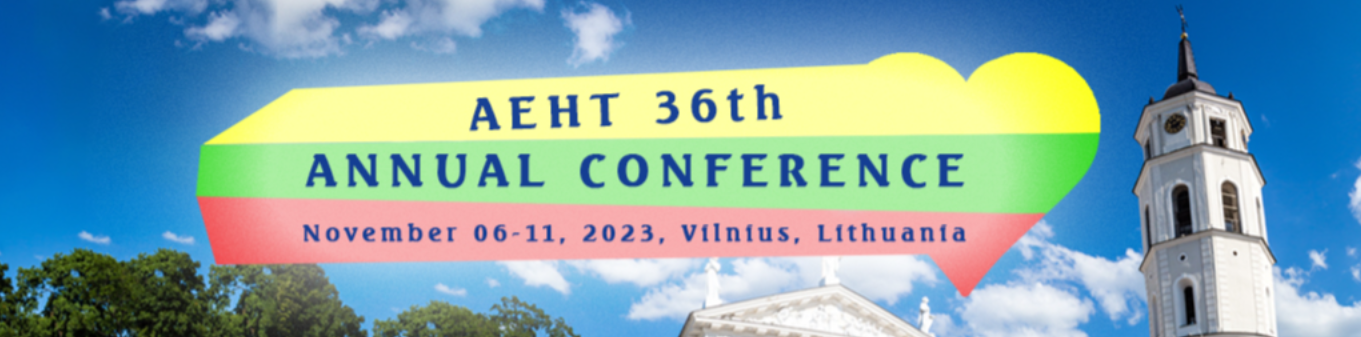 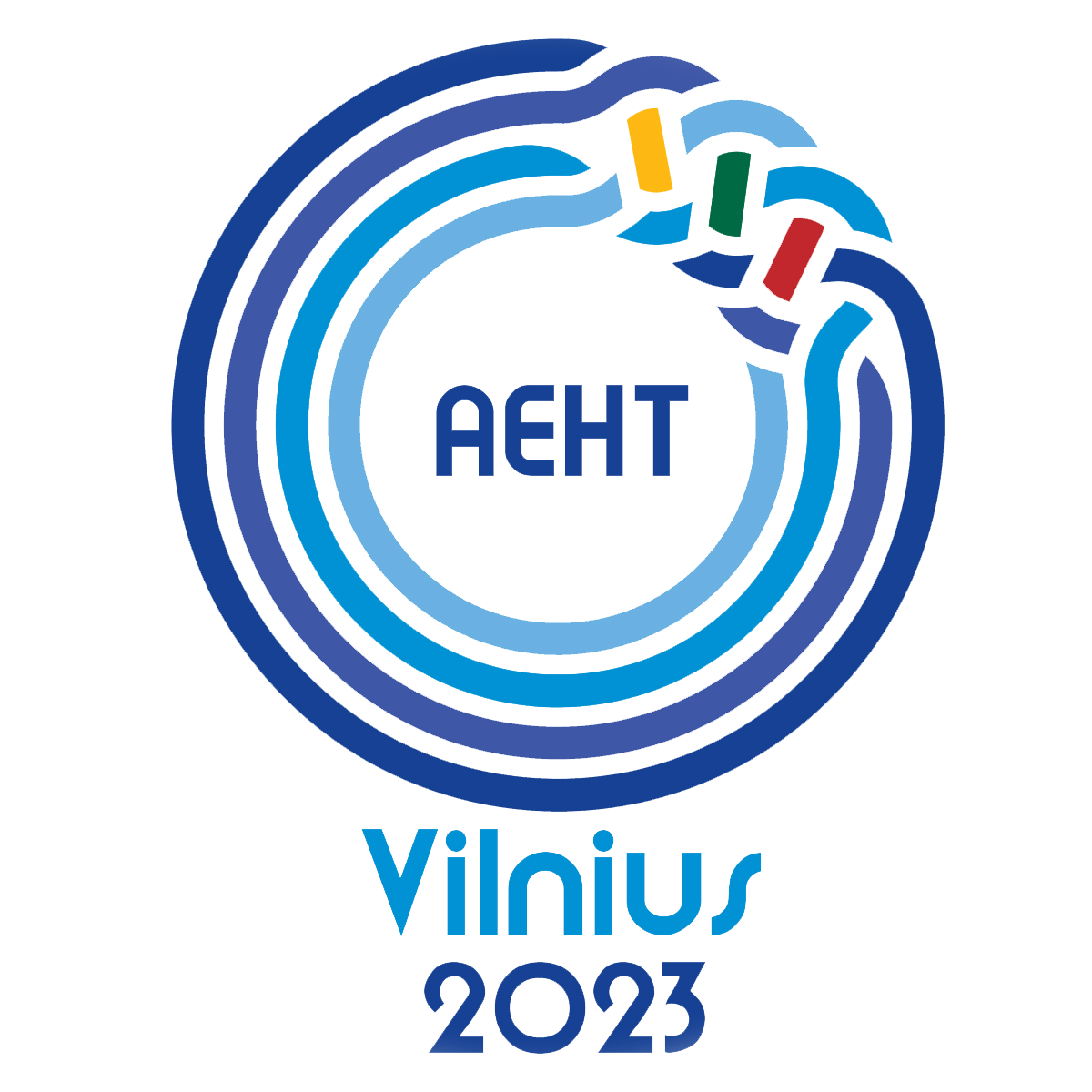 25.09.2023 @ 14:00-16:00 CET:
AEHT Vilnius 2023 | Culinary Art, Pastry & Decathlon competition Webinar 
 
26.09.2023 @ 14:00-16:00 CET
AEHT Vilnius 2023 | Cocktail, Barista, Wine Service & Restaurant Service Webinar 
 
28.09.2023 @ 14:00-16:00 CET
AEHT Vilnius 2023 |  Tourist Destination, Front Office, Hospitality Management & Strategic Thinking Webinar
AEHT Webinars 2023 [Number of Participants]

March 28 [42]

June 21 [52]

September 25 	 [146]
September 26 	 [145]
September 28 	 [150]

TOTAL 535 Partipants
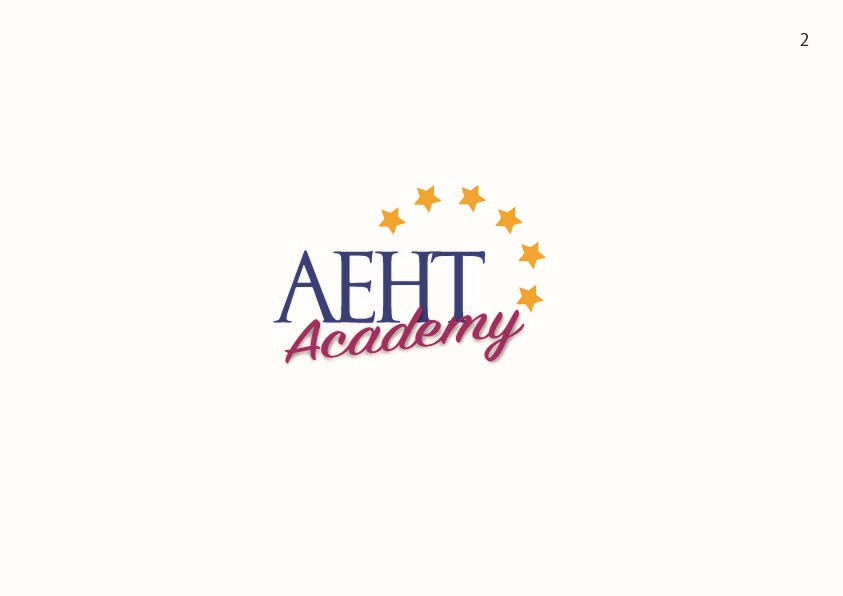 Calendar of Fixed events next years 2023 & 2024

Chirstmas in Europe 2023	 | Klaipeda (Lithuania)  	| 3 to 8 December

HEG Seminar 2024 		| Maribor (Slovenia) 		| May

Youth Parliament 2024	| Ferrara (Italy) 		| 8 to 13 April

Annual Conference 2024 	| Riga (Lativa) 			| 4 to 9 November
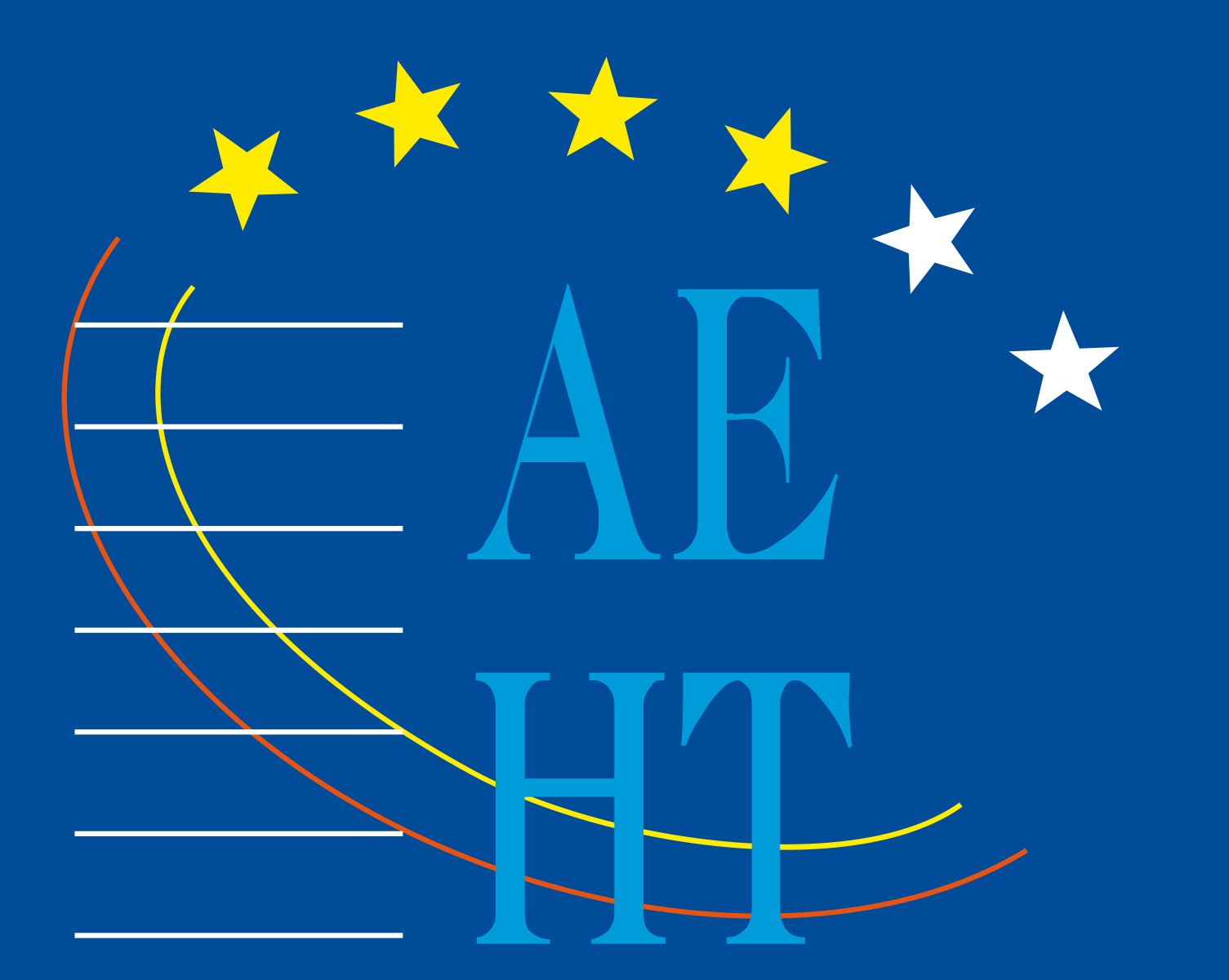 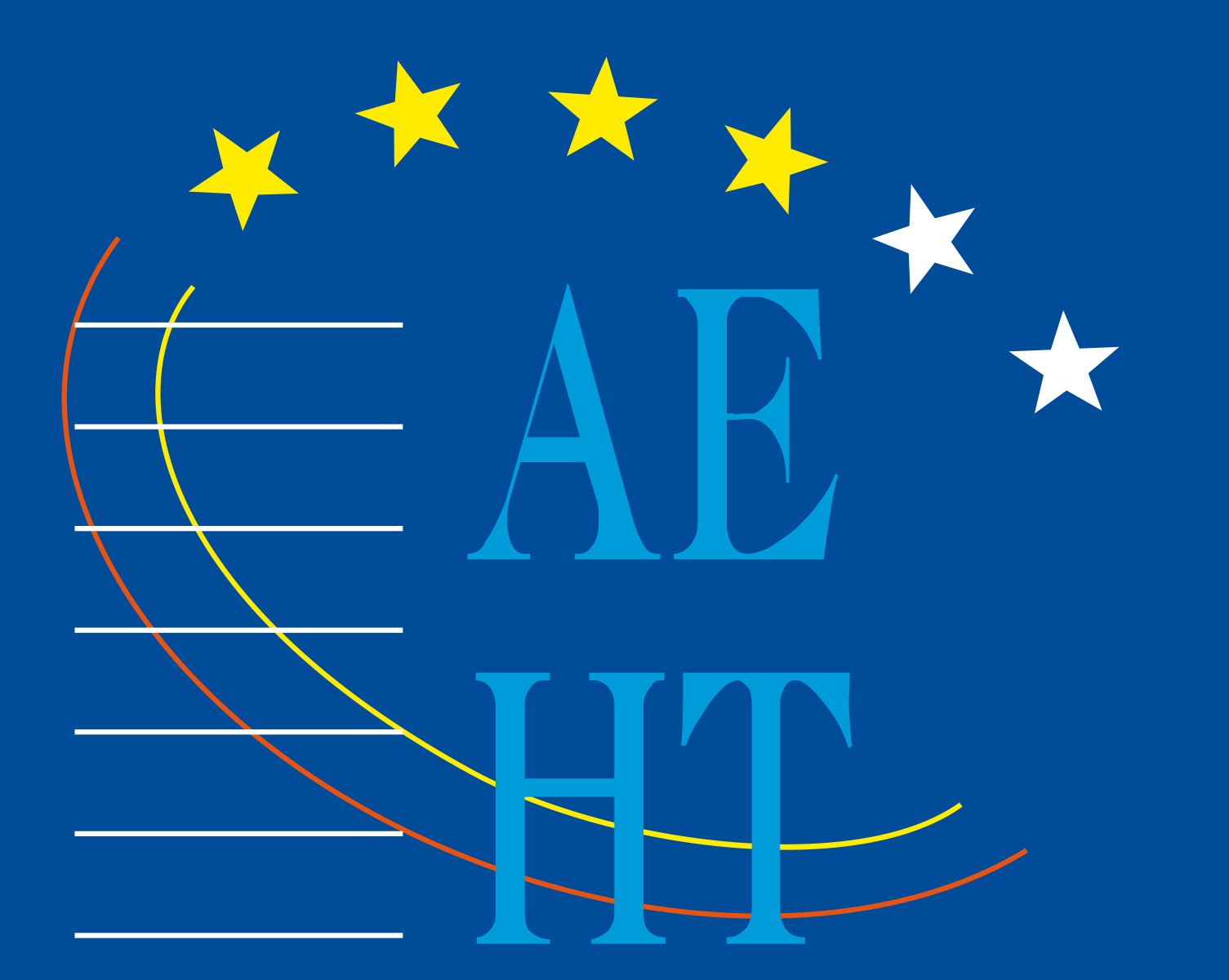 Fixed Events Proposals for 2025 


Christmas in Europe 2025	 | ? Cyprus  	| 1 to 6 December (?)

HEG Seminar 2025 		| ?		| May 

Youth Parliament 2025	| Ireland (?) 	| ?

Annual Conference 2025 	| ?		| ?